Bob Lanier Middle School
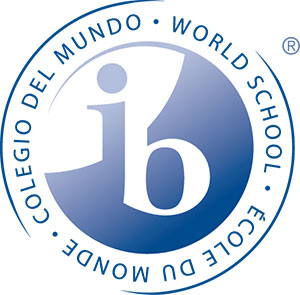 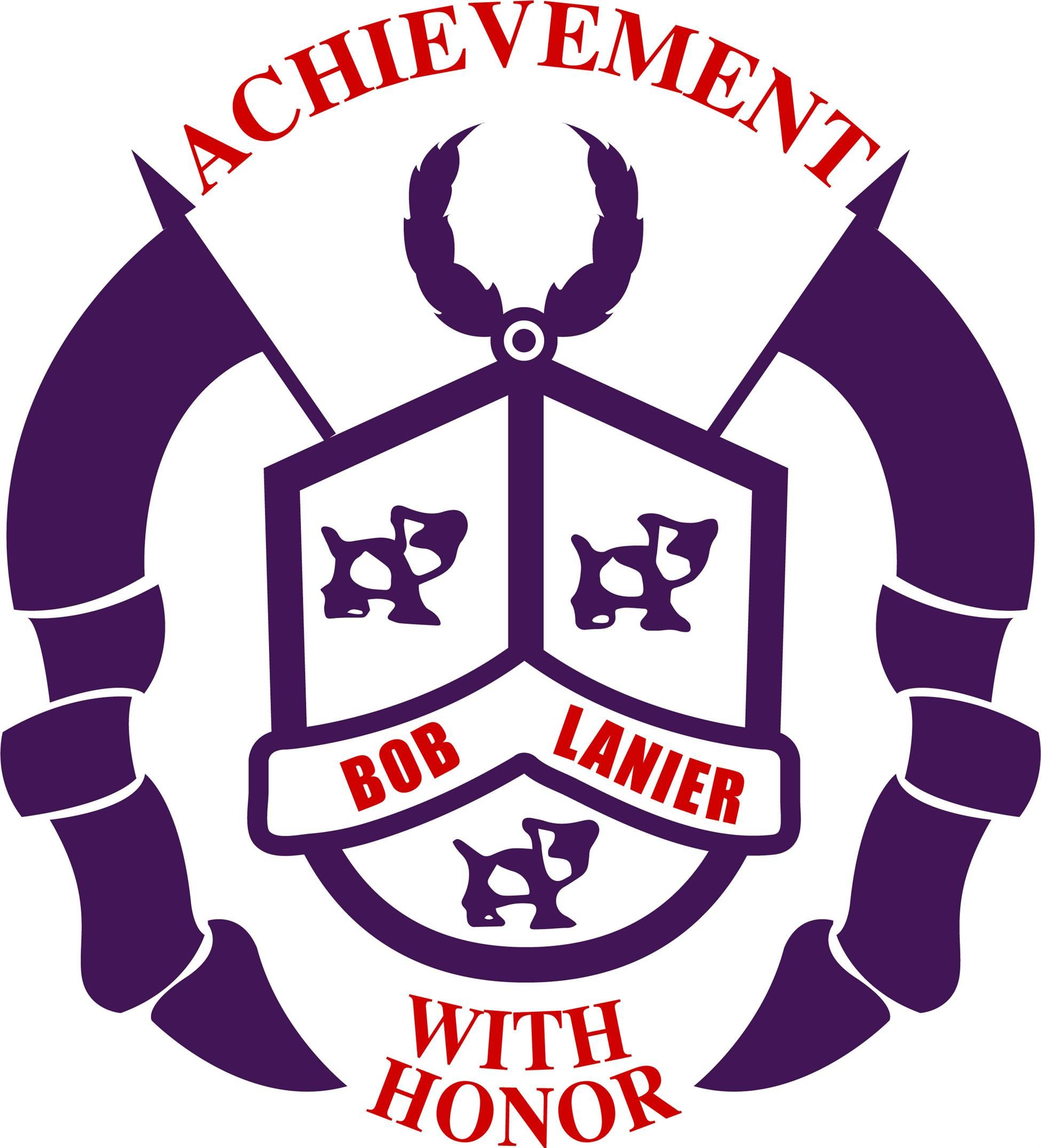 AN INTERNATIONAL BACCALAUREATE WORLD SCHOOL
IB Learner Profile Awards
1st Six Weeks
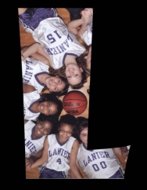 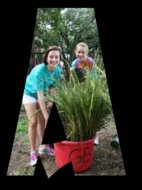 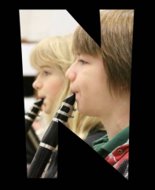 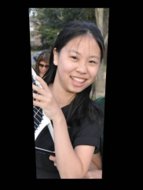 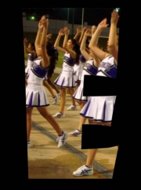 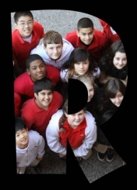 [Speaker Notes: Are your classroom colors different than what you see in this template? That’s OK! Click on Design -> Variants (the down arrow) -> Pick the color scheme that works for you!

Feel free to change any “You will…” and “I will…” statements to ensure they align with your classroom procedures and rules!]
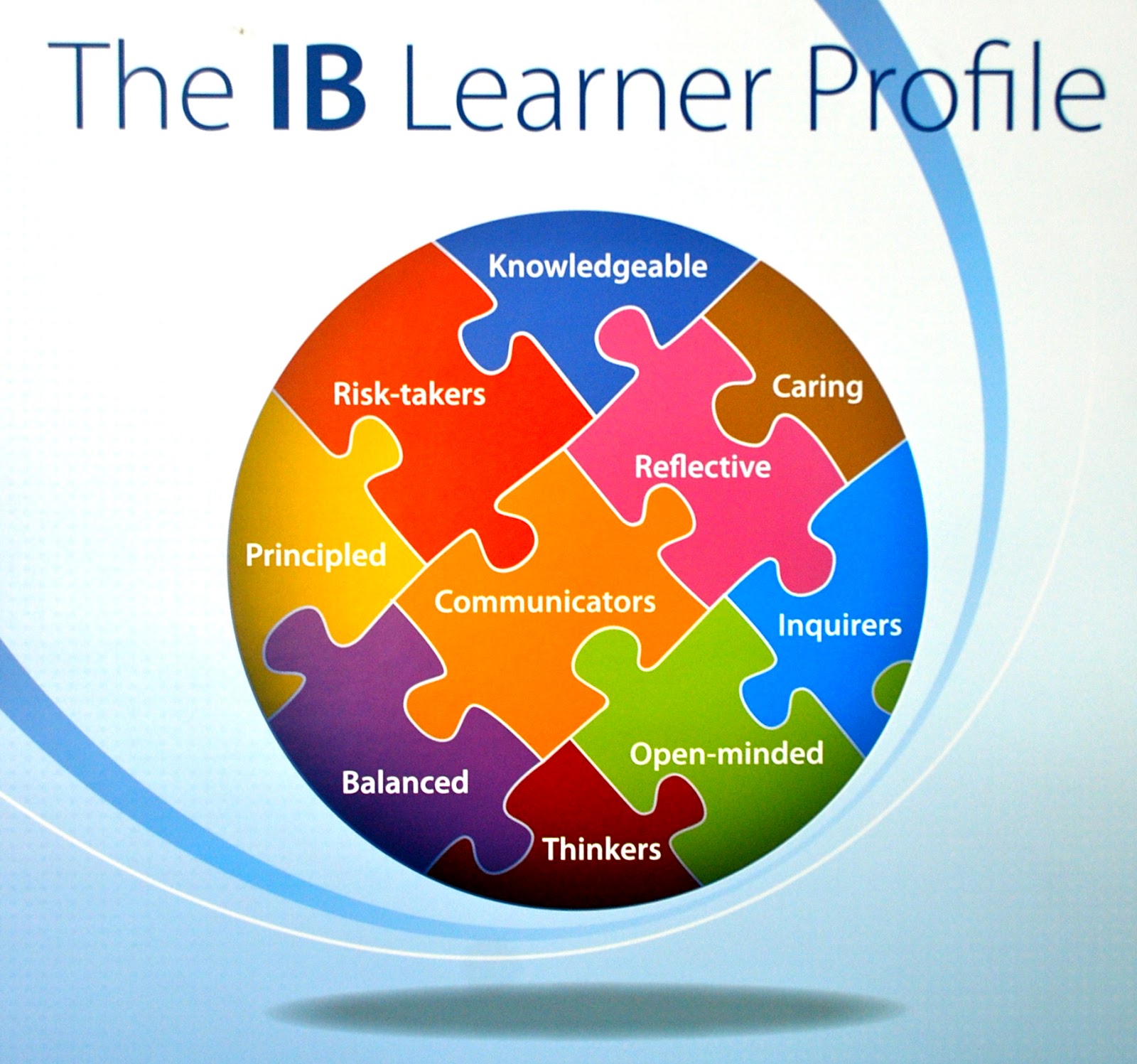 CLUSTER 8L
MR. GESTON
IB Learner Profile: INQUIRER
We nurture our curiosity, developing skills for inquiry and research. We know how to learn independently and with others. We learn with enthusiasm and sustain our love of learning throughout life.

IB Learner Profile Recipient: 
Kaydn Taylor
IB Learner Profile: KNOWLEDGABLE
We develop and use conceptual understanding, exploring knowledge across a range of disciplines. We engage with issues and ideas that have local and global significance. 

IB Learner Profile Recipient:
Maya Vega
IB Learner Profile: THINKER
We use critical and creative thinking skills to analyze and take responsible action on complex problems. We exercise initiative in making reasoned, ethical decisions.

IB Learner Profile Recipient: 
Fabiana Mejia
IB Learner Profile: COMMUNICATOR
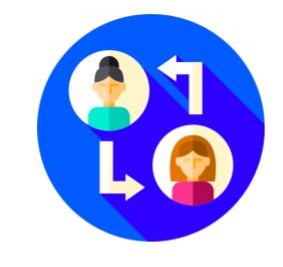 We express ourselves confidently and creatively in more than one language and in many ways. We collaborate effectively, listening carefully to the perspectives of other individuals and groups.

IB Learner Profile Recipient: 
Pearl Cooper
IB Learner Profile: PRINCIPLED
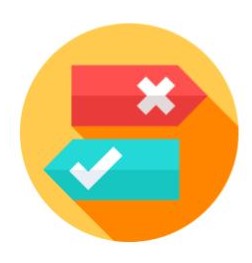 We act with integrity and honesty, with a strong sense of fairness and justice, and with respect for the dignity and rights of people everywhere. We take responsibility for our actions and their consequences.

IB Learner Profile Recipient: 
Mary-Adeline Leahy
IB Learner Profile: OPEN-MINDED
We critically appreciate our own cultures and personal histories, as well as the values and traditions of others. We seek and evaluate a range of points of view, and we are willing to grow from the experience.

IB Learner Profile Recipient: 
Batu Ak
IB Learner Profile: CARING
We show empathy, compassion and respect. We have a commitment to service, and we act to make a positive difference in the lives of others and in the world around us.

IB Learner Profile Recipient: 
Levi Nisenson
IB Learner Profile: RISK-TAKER
We approach uncertainty with forethought and determination; we work independently and cooperatively to explore new ideas and innovative strategies. We are resourceful and resilient in the face of challenges and change.

IB Learner Profile Recipient: 
Charlotte Garrison
IB Learner Profile: BALANCED
We understand the importance of balancing different aspects of our lives—intellectual, physical, and emotional—to achieve well-being for ourselves and others. We recognize our interdependence with other people and with the world in which we live.

IB Learner Profile Recipient: 
Nicholas Kremlensky
IB Learner Profile: REFLECTIVE
We thoughtfully consider the world and our own ideas and experience. We work to understand our strengths and weaknesses in order to support our learning and personal development.

IB Learner Profile Recipient: 
Dominik Johnson
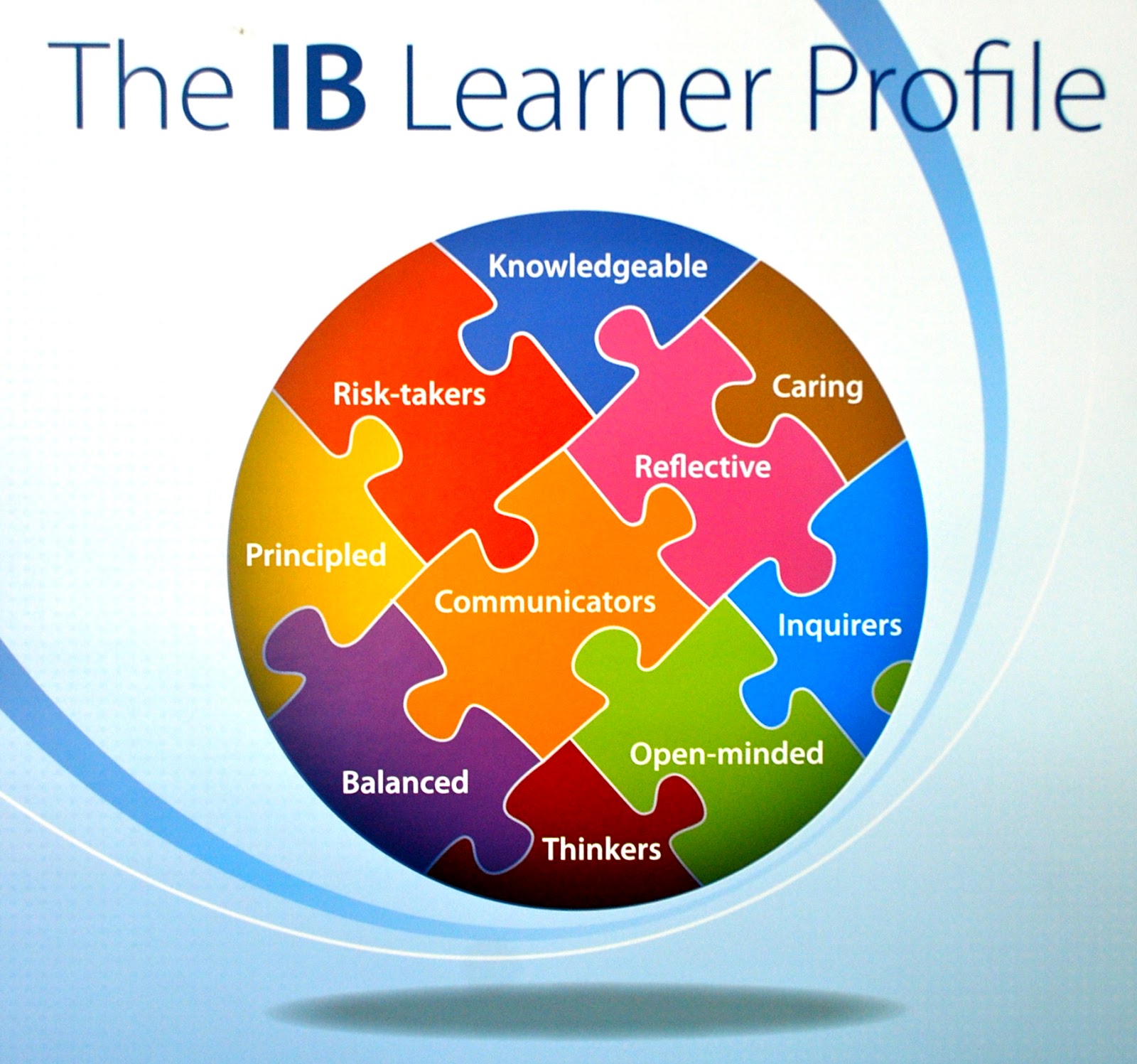 CLUSTER 8M
MS. LEE
IB Learner Profile: INQUIRER
We nurture our curiosity, developing skills for inquiry and research. We know how to learn independently and with others. We learn with enthusiasm and sustain our love of learning throughout life.

IB Learner Profile Recipient: 
Olivia Swim
IB Learner Profile: KNOWLEDGABLE
We develop and use conceptual understanding, exploring knowledge across a range of disciplines. We engage with issues and ideas that have local and global significance. 

IB Learner Profile Recipient:
Maggie Sullivan
IB Learner Profile: THINKER
We use critical and creative thinking skills to analyze and take responsible action on complex problems. We exercise initiative in making reasoned, ethical decisions.

IB Learner Profile Recipient: 
Vivian Buchanan
IB Learner Profile: COMMUNICATOR
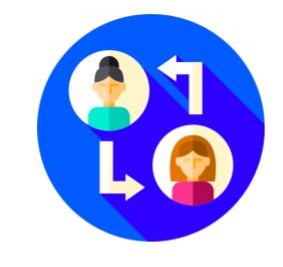 We express ourselves confidently and creatively in more than one language and in many ways. We collaborate effectively, listening carefully to the perspectives of other individuals and groups.

IB Learner Profile Recipient: 
Denver Ellis
IB Learner Profile: PRINCIPLED
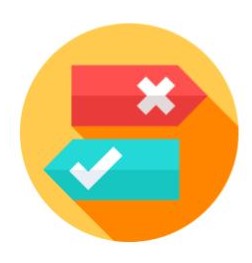 We act with integrity and honesty, with a strong sense of fairness and justice, and with respect for the dignity and rights of people everywhere. We take responsibility for our actions and their consequences.

IB Learner Profile Recipient: 
Harper Ayo
IB Learner Profile: OPEN-MINDED
We critically appreciate our own cultures and personal histories, as well as the values and traditions of others. We seek and evaluate a range of points of view, and we are willing to grow from the experience.

IB Learner Profile Recipient: 
Mali Gatewood
IB Learner Profile: CARING
We show empathy, compassion and respect. We have a commitment to service, and we act to make a positive difference in the lives of others and in the world around us.

IB Learner Profile Recipient: 
Rory Jackson
IB Learner Profile: RISK-TAKER
We approach uncertainty with forethought and determination; we work independently and cooperatively to explore new ideas and innovative strategies. We are resourceful and resilient in the face of challenges and change.

IB Learner Profile Recipient: 
Dharv Tripathi
IB Learner Profile: BALANCED
We understand the importance of balancing different aspects of our lives—intellectual, physical, and emotional—to achieve well-being for ourselves and others. We recognize our interdependence with other people and with the world in which we live.

IB Learner Profile Recipient: 
Chase Bob
IB Learner Profile: REFLECTIVE
We thoughtfully consider the world and our own ideas and experience. We work to understand our strengths and weaknesses in order to support our learning and personal development.

IB Learner Profile Recipient: 
Bobby Ye
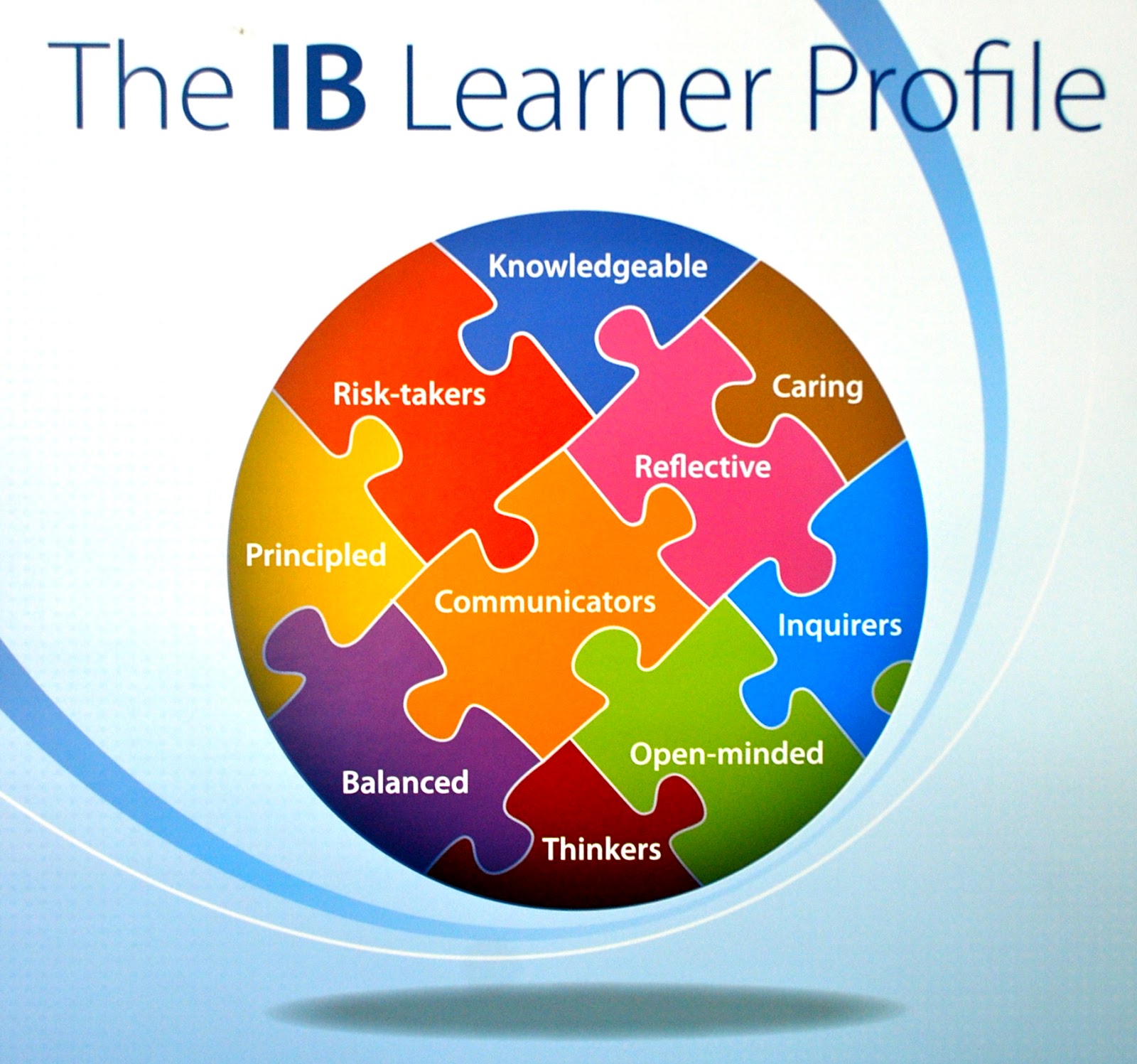 CLUSTER 8S
MS. MOESSNER
IB Learner Profile: INQUIRER
We nurture our curiosity, developing skills for inquiry and research. We know how to learn independently and with others. We learn with enthusiasm and sustain our love of learning throughout life.

IB Learner Profile Recipient: 
Makayle Richardson
IB Learner Profile: KNOWLEDGABLE
We develop and use conceptual understanding, exploring knowledge across a range of disciplines. We engage with issues and ideas that have local and global significance. 

IB Learner Profile Recipient:
Jigyasa Prabhakar
IB Learner Profile: THINKER
We use critical and creative thinking skills to analyze and take responsible action on complex problems. We exercise initiative in making reasoned, ethical decisions.

IB Learner Profile Recipient: 
Barikui Nwitua
IB Learner Profile: COMMUNICATOR
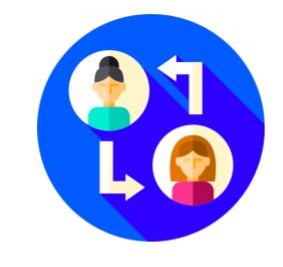 We express ourselves confidently and creatively in more than one language and in many ways. We collaborate effectively, listening carefully to the perspectives of other individuals and groups.

IB Learner Profile Recipient: 
Zuhayr Khan
IB Learner Profile: PRINCIPLED
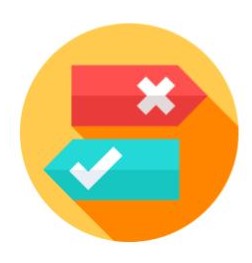 We act with integrity and honesty, with a strong sense of fairness and justice, and with respect for the dignity and rights of people everywhere. We take responsibility for our actions and their consequences.

IB Learner Profile Recipient: 
Rohan Shah
IB Learner Profile: OPEN-MINDED
We critically appreciate our own cultures and personal histories, as well as the values and traditions of others. We seek and evaluate a range of points of view, and we are willing to grow from the experience.

IB Learner Profile Recipient: 
Enzo Han
IB Learner Profile: CARING
We show empathy, compassion and respect. We have a commitment to service, and we act to make a positive difference in the lives of others and in the world around us.

IB Learner Profile Recipient: 
Alma Gonzaga
IB Learner Profile: RISK-TAKER
We approach uncertainty with forethought and determination; we work independently and cooperatively to explore new ideas and innovative strategies. We are resourceful and resilient in the face of challenges and change.

IB Learner Profile Recipient: 
Zoie Glosson
IB Learner Profile: BALANCED
We understand the importance of balancing different aspects of our lives—intellectual, physical, and emotional—to achieve well-being for ourselves and others. We recognize our interdependence with other people and with the world in which we live.

IB Learner Profile Recipient: 
Kendrell Chapple
IB Learner Profile: REFLECTIVE
We thoughtfully consider the world and our own ideas and experience. We work to understand our strengths and weaknesses in order to support our learning and personal development.

IB Learner Profile Recipient: 
Iniya Rajan
Bob Lanier Middle School
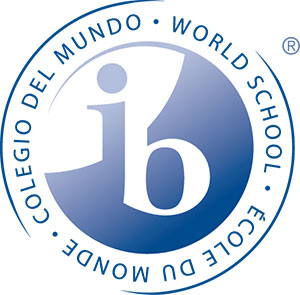 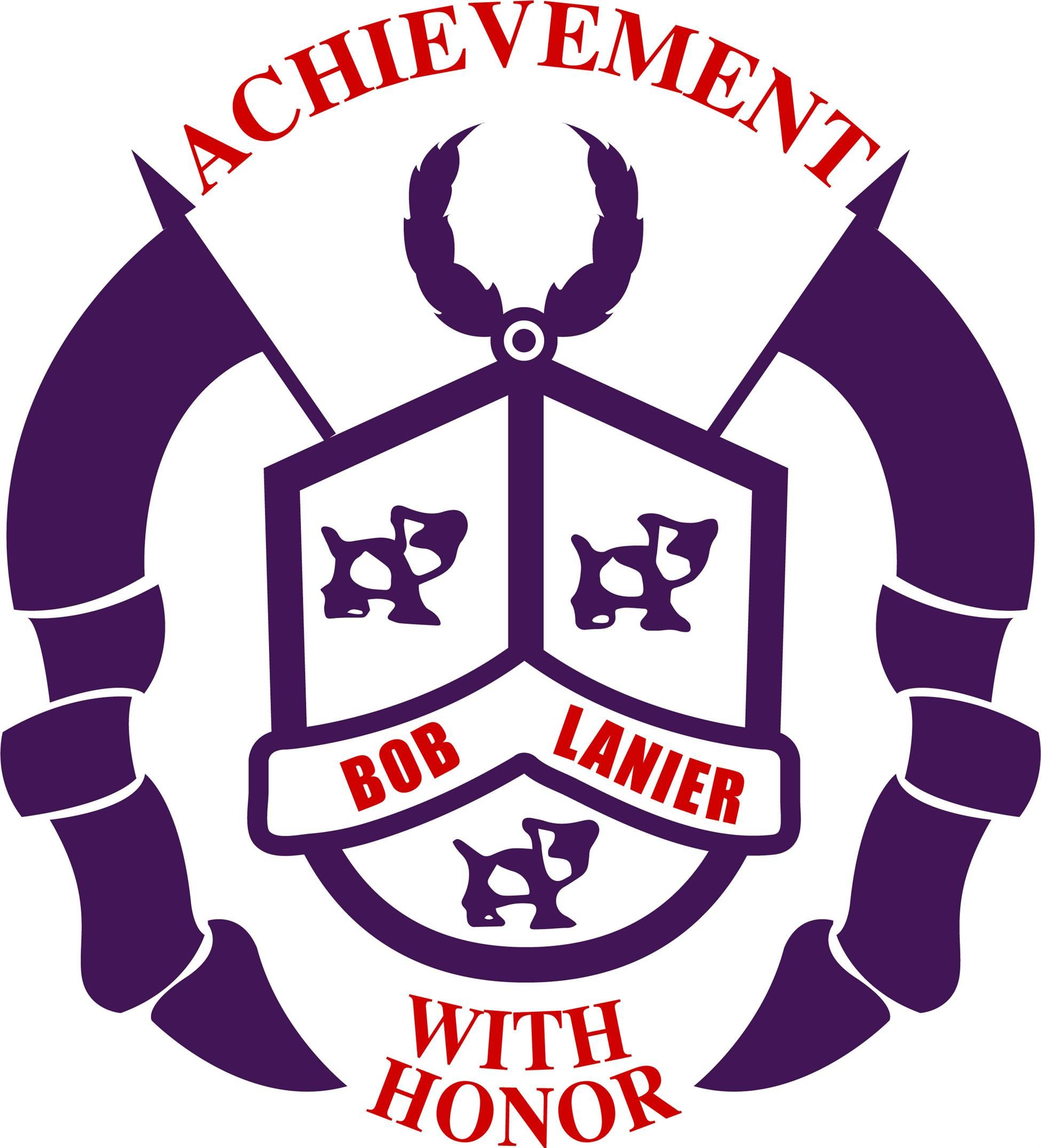 AN INTERNATIONAL BACCALAUREATE WORLD SCHOOL
IB Learner Profile Awards
1st Six Weeks
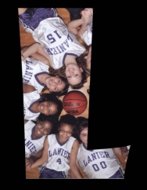 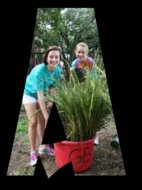 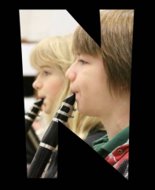 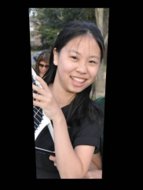 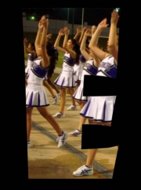 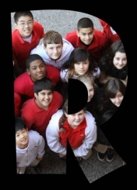 [Speaker Notes: Are your classroom colors different than what you see in this template? That’s OK! Click on Design -> Variants (the down arrow) -> Pick the color scheme that works for you!

Feel free to change any “You will…” and “I will…” statements to ensure they align with your classroom procedures and rules!]
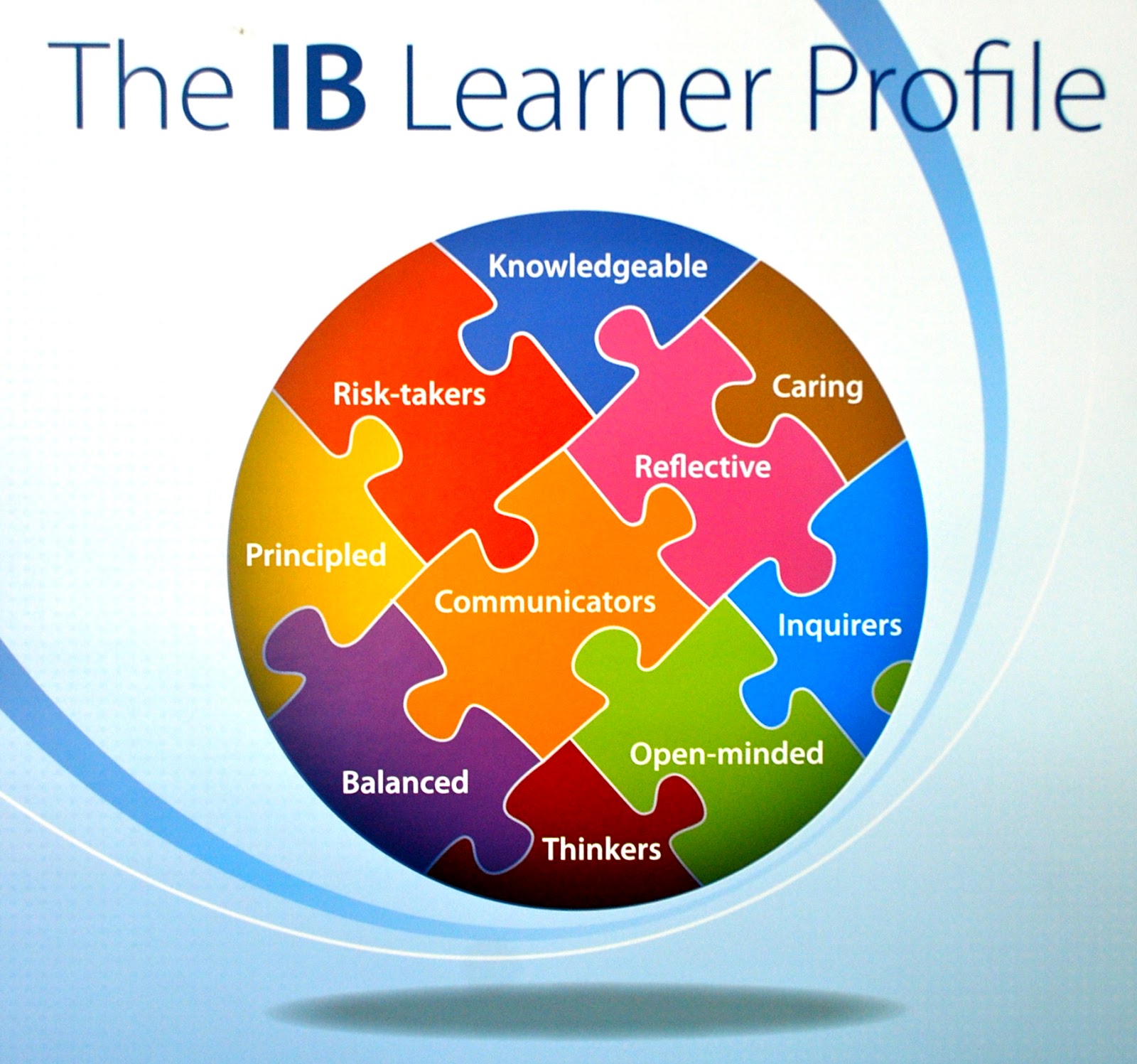 CLUSTER 7L
MS. BELL
IB Learner Profile: INQUIRER
We nurture our curiosity, developing skills for inquiry and research. We know how to learn independently and with others. We learn with enthusiasm and sustain our love of learning throughout life.

IB Learner Profile Recipient: 
Chloe Nzelu
IB Learner Profile: KNOWLEDGABLE
We develop and use conceptual understanding, exploring knowledge across a range of disciplines. We engage with issues and ideas that have local and global significance. 

IB Learner Profile Recipient:
William Wise
IB Learner Profile: THINKER
We use critical and creative thinking skills to analyze and take responsible action on complex problems. We exercise initiative in making reasoned, ethical decisions.

IB Learner Profile Recipient: 
Connor Voss
IB Learner Profile: COMMUNICATOR
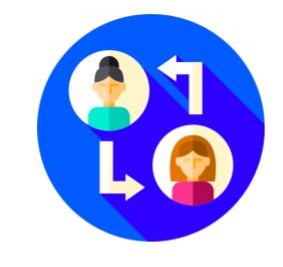 We express ourselves confidently and creatively in more than one language and in many ways. We collaborate effectively, listening carefully to the perspectives of other individuals and groups.

IB Learner Profile Recipient: 
Althea Robideaux
IB Learner Profile: PRINCIPLED
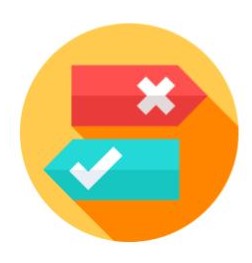 We act with integrity and honesty, with a strong sense of fairness and justice, and with respect for the dignity and rights of people everywhere. We take responsibility for our actions and their consequences.

IB Learner Profile Recipient: 
Tarang Vakil
IB Learner Profile: OPEN-MINDED
We critically appreciate our own cultures and personal histories, as well as the values and traditions of others. We seek and evaluate a range of points of view, and we are willing to grow from the experience.

IB Learner Profile Recipient: 
William George
IB Learner Profile: CARING
We show empathy, compassion and respect. We have a commitment to service, and we act to make a positive difference in the lives of others and in the world around us.

IB Learner Profile Recipient: 
Samara Sunde
IB Learner Profile: RISK-TAKER
We approach uncertainty with forethought and determination; we work independently and cooperatively to explore new ideas and innovative strategies. We are resourceful and resilient in the face of challenges and change.

IB Learner Profile Recipient: 
A’eyonce Foster
IB Learner Profile: BALANCED
We understand the importance of balancing different aspects of our lives—intellectual, physical, and emotional—to achieve well-being for ourselves and others. We recognize our interdependence with other people and with the world in which we live.

IB Learner Profile Recipient: 
Morgan Vu
IB Learner Profile: REFLECTIVE
We thoughtfully consider the world and our own ideas and experience. We work to understand our strengths and weaknesses in order to support our learning and personal development.

IB Learner Profile Recipient: 
Leyla Borasino
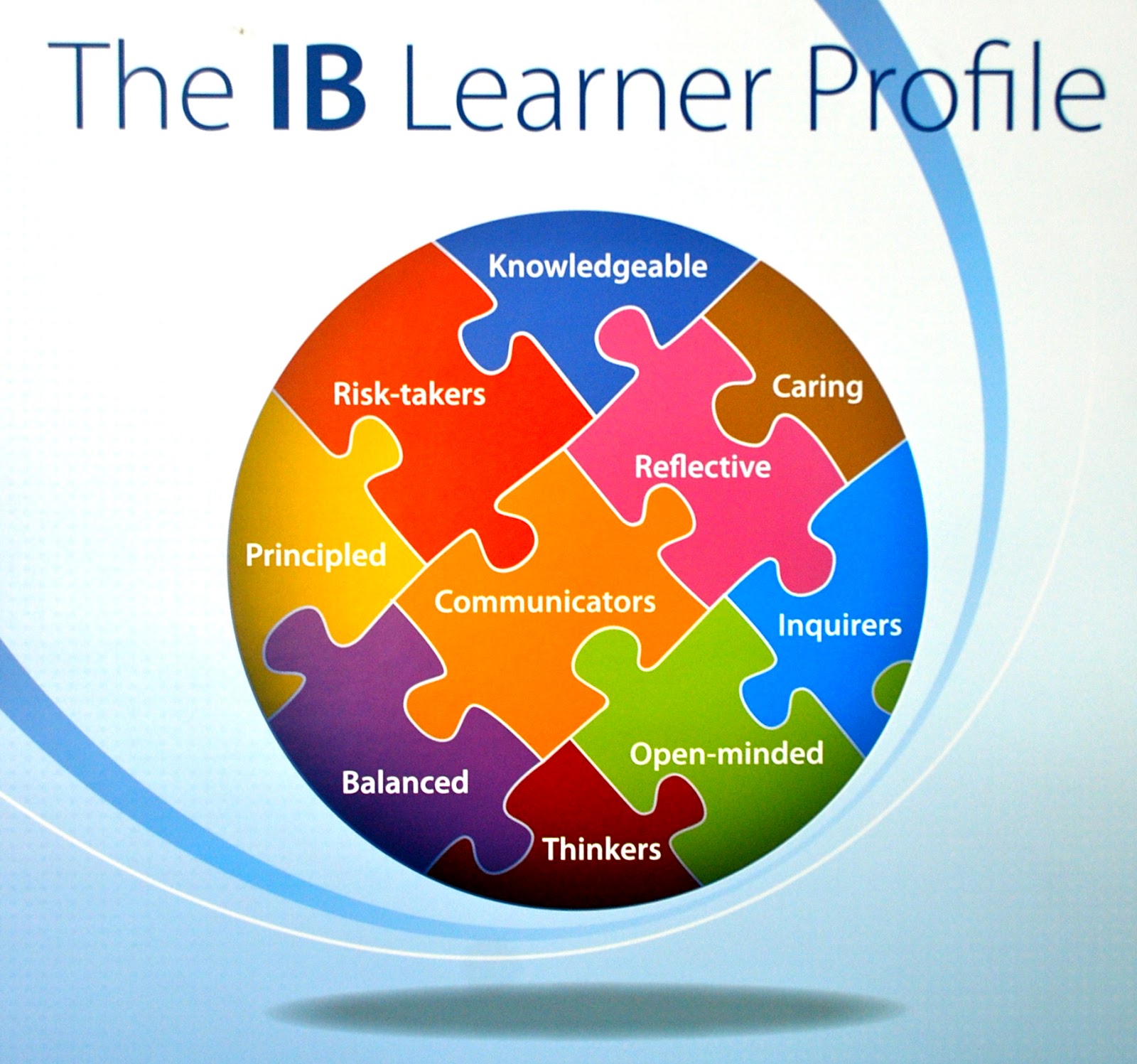 CLUSTER 7M
MS. BLOSSOM
IB Learner Profile: INQUIRER
We nurture our curiosity, developing skills for inquiry and research. We know how to learn independently and with others. We learn with enthusiasm and sustain our love of learning throughout life.

IB Learner Profile Recipient: 
Sophia Runyan
IB Learner Profile: KNOWLEDGABLE
We develop and use conceptual understanding, exploring knowledge across a range of disciplines. We engage with issues and ideas that have local and global significance. 

IB Learner Profile Recipient:
Tristian Caltagirone
IB Learner Profile: THINKER
We use critical and creative thinking skills to analyze and take responsible action on complex problems. We exercise initiative in making reasoned, ethical decisions.

IB Learner Profile Recipient: 
Nicolas Alvarado
IB Learner Profile: COMMUNICATOR
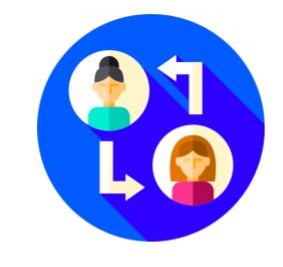 We express ourselves confidently and creatively in more than one language and in many ways. We collaborate effectively, listening carefully to the perspectives of other individuals and groups.

IB Learner Profile Recipient: 
Yaslam Badawy
IB Learner Profile: PRINCIPLED
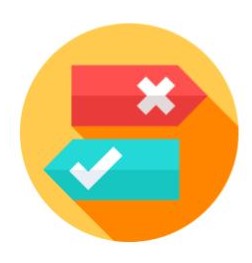 We act with integrity and honesty, with a strong sense of fairness and justice, and with respect for the dignity and rights of people everywhere. We take responsibility for our actions and their consequences.

IB Learner Profile Recipient: 
Adela Kusinski
IB Learner Profile: OPEN-MINDED
We critically appreciate our own cultures and personal histories, as well as the values and traditions of others. We seek and evaluate a range of points of view, and we are willing to grow from the experience.

IB Learner Profile Recipient: 
Tyler Morosan
IB Learner Profile: CARING
We show empathy, compassion and respect. We have a commitment to service, and we act to make a positive difference in the lives of others and in the world around us.

IB Learner Profile Recipient: 
Naomi Nitsun
IB Learner Profile: RISK-TAKER
We approach uncertainty with forethought and determination; we work independently and cooperatively to explore new ideas and innovative strategies. We are resourceful and resilient in the face of challenges and change.

IB Learner Profile Recipient: 
Ryan Blanks
IB Learner Profile: BALANCED
We understand the importance of balancing different aspects of our lives—intellectual, physical, and emotional—to achieve well-being for ourselves and others. We recognize our interdependence with other people and with the world in which we live.

IB Learner Profile Recipient: 
Hailey Wong
IB Learner Profile: REFLECTIVE
We thoughtfully consider the world and our own ideas and experience. We work to understand our strengths and weaknesses in order to support our learning and personal development.

IB Learner Profile Recipient: 
Aubrielle Bob
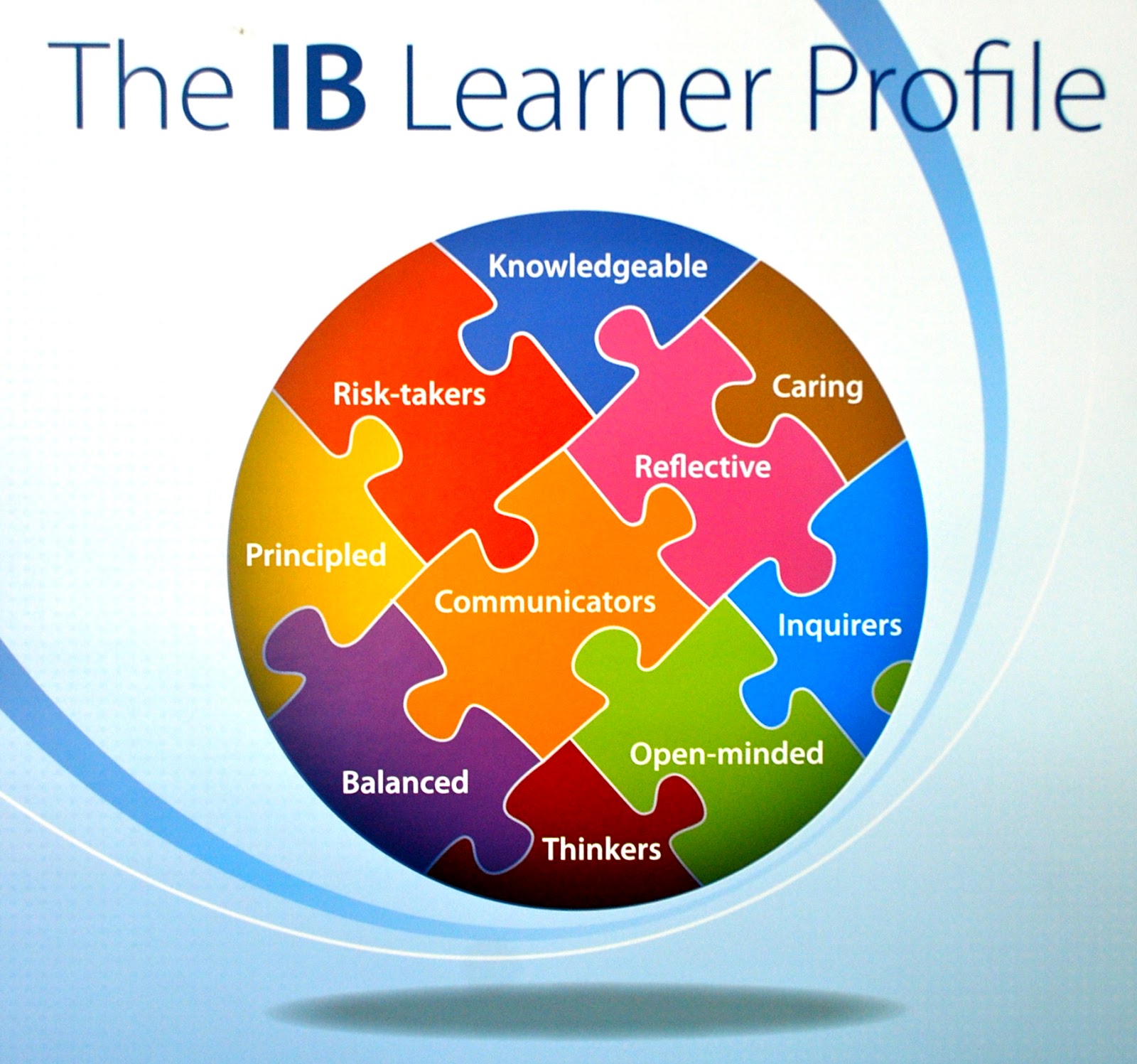 CLUSTER 7S
MR. MILNER
IB Learner Profile: INQUIRER
We nurture our curiosity, developing skills for inquiry and research. We know how to learn independently and with others. We learn with enthusiasm and sustain our love of learning throughout life.

IB Learner Profile Recipient: 
Keira Klyuzheva
IB Learner Profile: KNOWLEDGABLE
We develop and use conceptual understanding, exploring knowledge across a range of disciplines. We engage with issues and ideas that have local and global significance. 

IB Learner Profile Recipient:
Nicole Du
IB Learner Profile: THINKER
We use critical and creative thinking skills to analyze and take responsible action on complex problems. We exercise initiative in making reasoned, ethical decisions.

IB Learner Profile Recipient: 
Matilda Moore
IB Learner Profile: COMMUNICATOR
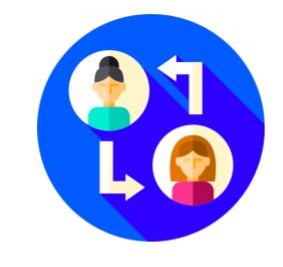 We express ourselves confidently and creatively in more than one language and in many ways. We collaborate effectively, listening carefully to the perspectives of other individuals and groups.

IB Learner Profile Recipient: 
Tova Vayner-Vishubhotla
IB Learner Profile: PRINCIPLED
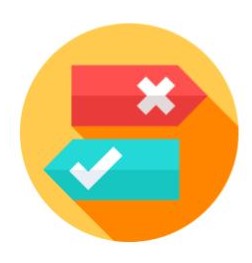 We act with integrity and honesty, with a strong sense of fairness and justice, and with respect for the dignity and rights of people everywhere. We take responsibility for our actions and their consequences.

IB Learner Profile Recipient: 
Olia Chang
IB Learner Profile: OPEN-MINDED
We critically appreciate our own cultures and personal histories, as well as the values and traditions of others. We seek and evaluate a range of points of view, and we are willing to grow from the experience.

IB Learner Profile Recipient: 
Ellis Ford
IB Learner Profile: CARING
We show empathy, compassion and respect. We have a commitment to service, and we act to make a positive difference in the lives of others and in the world around us.

IB Learner Profile Recipient: 
Xochitl Mechler
IB Learner Profile: RISK-TAKER
We approach uncertainty with forethought and determination; we work independently and cooperatively to explore new ideas and innovative strategies. We are resourceful and resilient in the face of challenges and change.

IB Learner Profile Recipient: 
Gavin Baker
IB Learner Profile: BALANCED
We understand the importance of balancing different aspects of our lives—intellectual, physical, and emotional—to achieve well-being for ourselves and others. We recognize our interdependence with other people and with the world in which we live.

IB Learner Profile Recipient: 
Emma Nguyen
IB Learner Profile: REFLECTIVE
We thoughtfully consider the world and our own ideas and experience. We work to understand our strengths and weaknesses in order to support our learning and personal development.

IB Learner Profile Recipient: 
Gia-an Nguyen
Bob Lanier Middle School
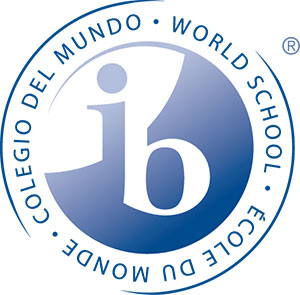 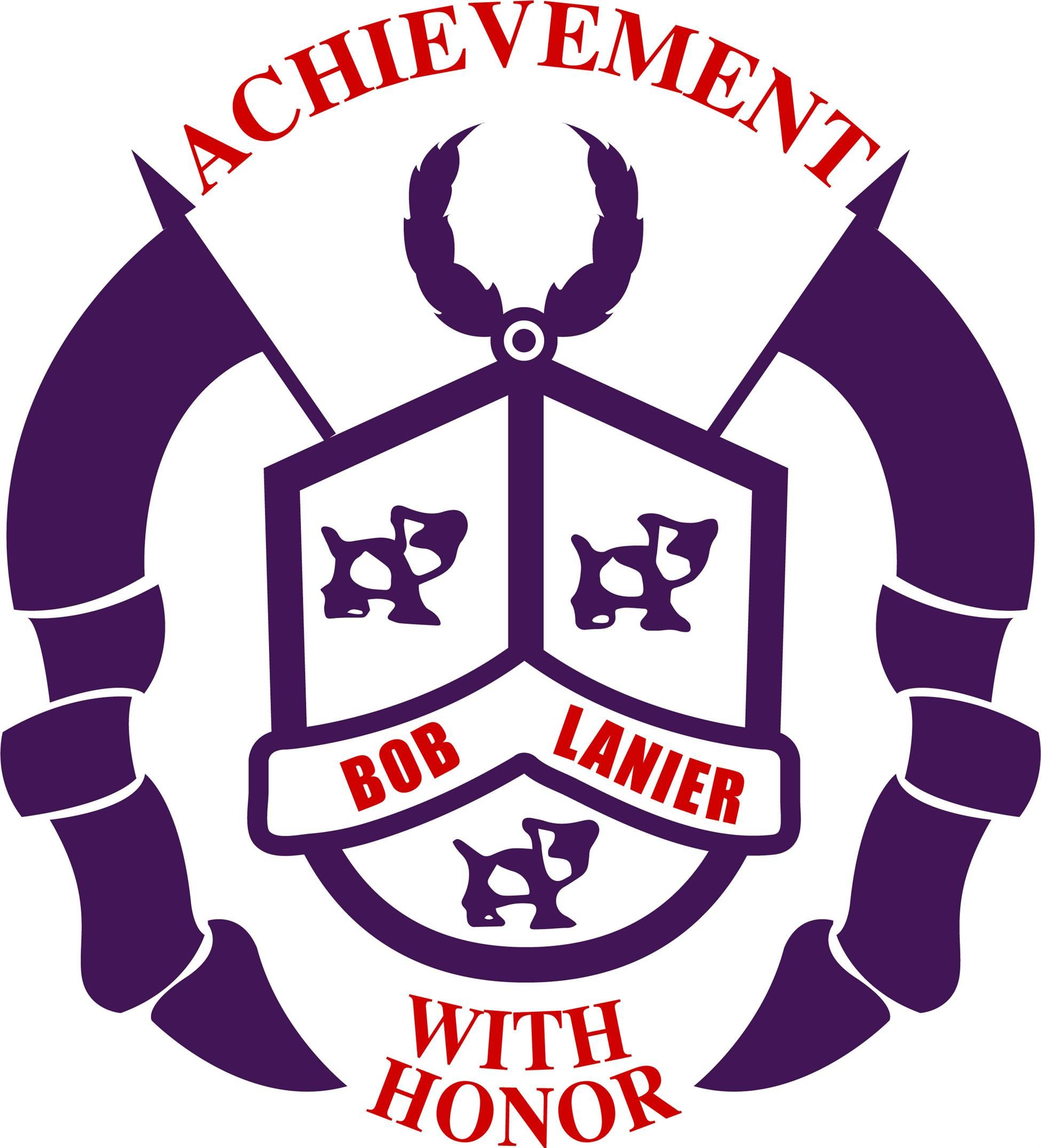 AN INTERNATIONAL BACCALAUREATE WORLD SCHOOL
IB Learner Profile Awards
1st Six Weeks
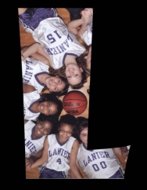 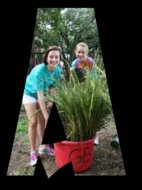 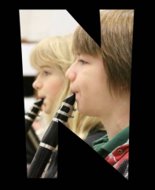 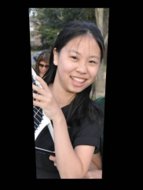 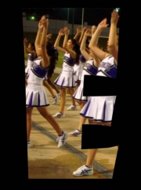 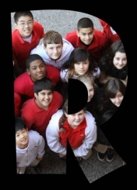 [Speaker Notes: Are your classroom colors different than what you see in this template? That’s OK! Click on Design -> Variants (the down arrow) -> Pick the color scheme that works for you!

Feel free to change any “You will…” and “I will…” statements to ensure they align with your classroom procedures and rules!]
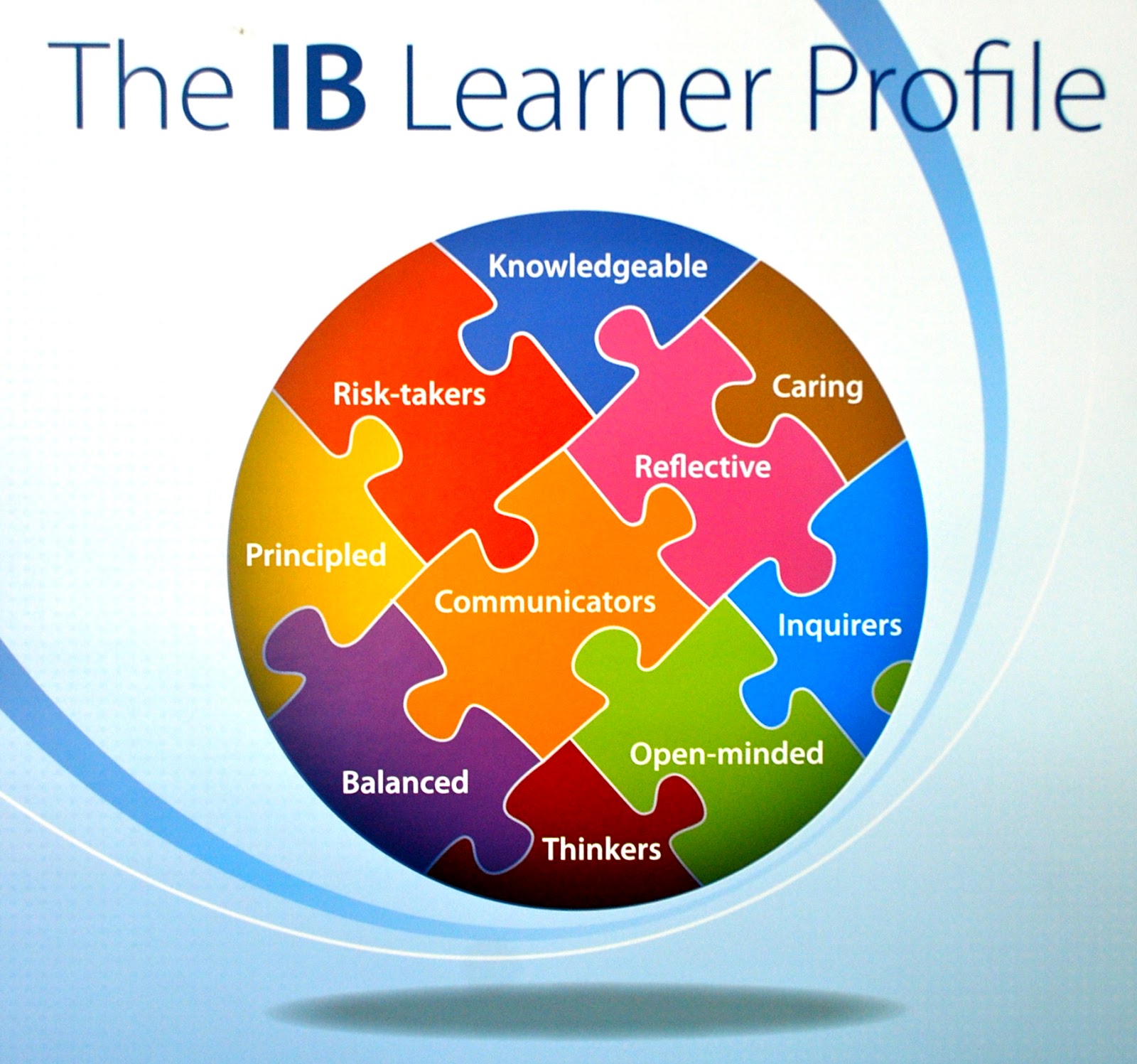 CLUSTER 6L
MR. SALAJ
IB Learner Profile: INQUIRER
We nurture our curiosity, developing skills for inquiry and research. We know how to learn independently and with others. We learn with enthusiasm and sustain our love of learning throughout life.

IB Learner Profile Recipient: 
Malavika Dwarakanath
IB Learner Profile: KNOWLEDGABLE
We develop and use conceptual understanding, exploring knowledge across a range of disciplines. We engage with issues and ideas that have local and global significance. 

IB Learner Profile Recipient:
Kevin Gao
IB Learner Profile: THINKER
We use critical and creative thinking skills to analyze and take responsible action on complex problems. We exercise initiative in making reasoned, ethical decisions.

IB Learner Profile Recipient: 
Fabiana Mejia
IB Learner Profile: COMMUNICATOR
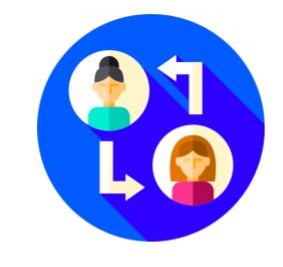 We express ourselves confidently and creatively in more than one language and in many ways. We collaborate effectively, listening carefully to the perspectives of other individuals and groups.

IB Learner Profile Recipient: 
Nevaeh Miller
IB Learner Profile: PRINCIPLED
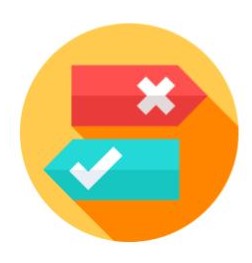 We act with integrity and honesty, with a strong sense of fairness and justice, and with respect for the dignity and rights of people everywhere. We take responsibility for our actions and their consequences.

IB Learner Profile Recipient: 
Moussia Elyashkevich
IB Learner Profile: OPEN-MINDED
We critically appreciate our own cultures and personal histories, as well as the values and traditions of others. We seek and evaluate a range of points of view, and we are willing to grow from the experience.

IB Learner Profile Recipient: 
Alex Talley
IB Learner Profile: CARING
We show empathy, compassion and respect. We have a commitment to service, and we act to make a positive difference in the lives of others and in the world around us.

IB Learner Profile Recipient: 
Oliver Saucedo
IB Learner Profile: RISK-TAKER
We approach uncertainty with forethought and determination; we work independently and cooperatively to explore new ideas and innovative strategies. We are resourceful and resilient in the face of challenges and change.

IB Learner Profile Recipient: 
Ellie Moody
IB Learner Profile: BALANCED
We understand the importance of balancing different aspects of our lives—intellectual, physical, and emotional—to achieve well-being for ourselves and others. We recognize our interdependence with other people and with the world in which we live.

IB Learner Profile Recipient: 
Rohin Joshi
IB Learner Profile: REFLECTIVE
We thoughtfully consider the world and our own ideas and experience. We work to understand our strengths and weaknesses in order to support our learning and personal development.

IB Learner Profile Recipient: 
Dylan Ellis
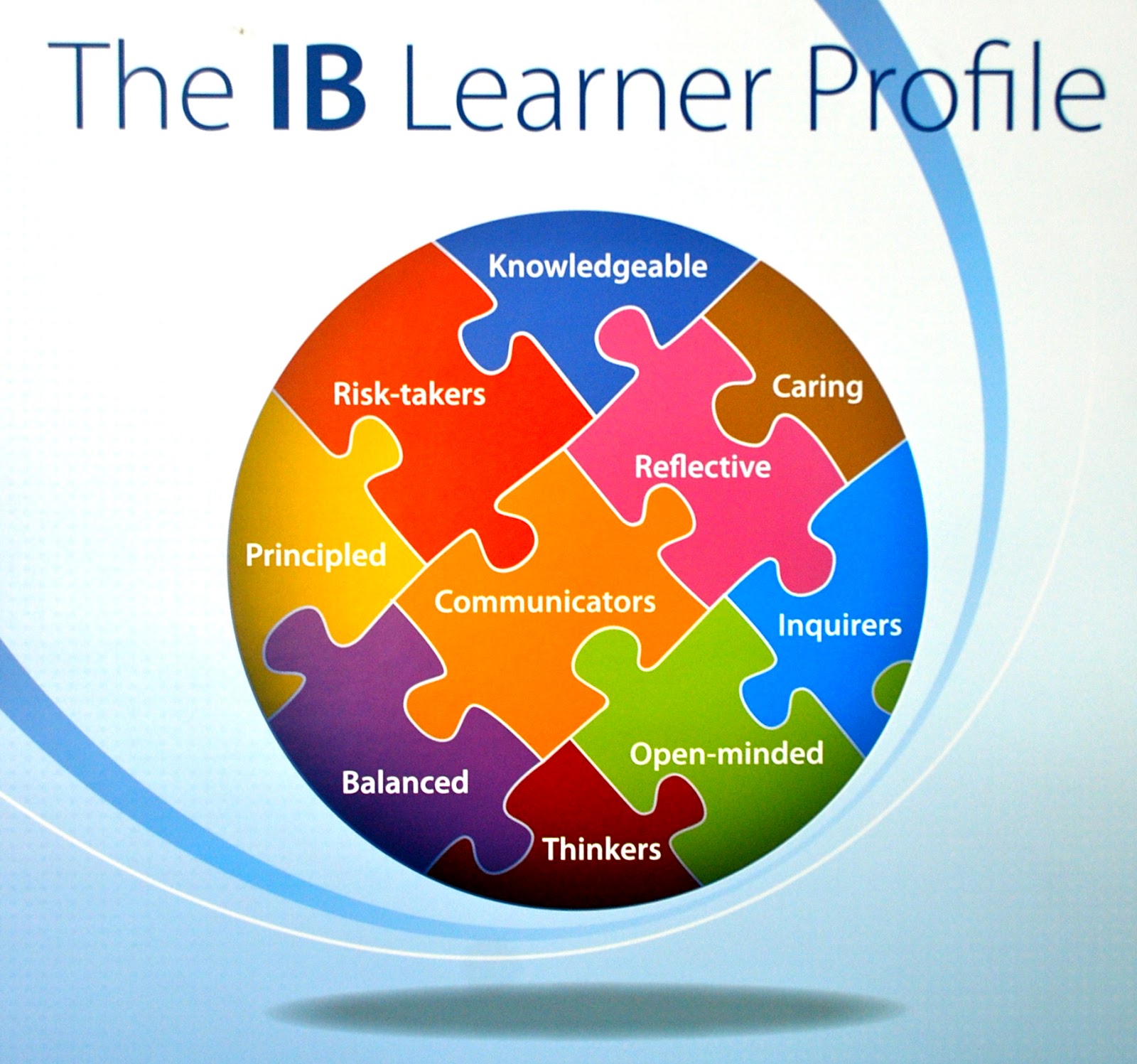 CLUSTER 6M
MS. KILBOURN
IB Learner Profile: INQUIRER
We nurture our curiosity, developing skills for inquiry and research. We know how to learn independently and with others. We learn with enthusiasm and sustain our love of learning throughout life.

IB Learner Profile Recipient: 
Mason Johnston
IB Learner Profile: KNOWLEDGABLE
We develop and use conceptual understanding, exploring knowledge across a range of disciplines. We engage with issues and ideas that have local and global significance. 

IB Learner Profile Recipient:
Julliete Baker
IB Learner Profile: THINKER
We use critical and creative thinking skills to analyze and take responsible action on complex problems. We exercise initiative in making reasoned, ethical decisions.

IB Learner Profile Recipient: 
Josh Do
IB Learner Profile: COMMUNICATOR
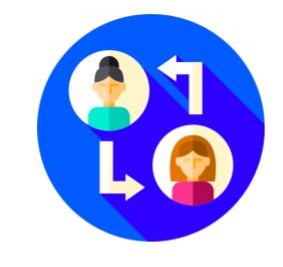 We express ourselves confidently and creatively in more than one language and in many ways. We collaborate effectively, listening carefully to the perspectives of other individuals and groups.

IB Learner Profile Recipient: 
Georgia Behelfer
IB Learner Profile: PRINCIPLED
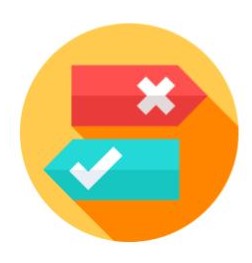 We act with integrity and honesty, with a strong sense of fairness and justice, and with respect for the dignity and rights of people everywhere. We take responsibility for our actions and their consequences.

IB Learner Profile Recipient:
Chloe Edmonson
IB Learner Profile: OPEN-MINDED
We critically appreciate our own cultures and personal histories, as well as the values and traditions of others. We seek and evaluate a range of points of view, and we are willing to grow from the experience.

IB Learner Profile Recipient: 
Ben Willard
IB Learner Profile: CARING
We show empathy, compassion and respect. We have a commitment to service, and we act to make a positive difference in the lives of others and in the world around us.

IB Learner Profile Recipient: 
Shefali Kottal
IB Learner Profile: RISK-TAKER
We approach uncertainty with forethought and determination; we work independently and cooperatively to explore new ideas and innovative strategies. We are resourceful and resilient in the face of challenges and change.

IB Learner Profile Recipient: 
Faris Abdel
IB Learner Profile: BALANCED
We understand the importance of balancing different aspects of our lives—intellectual, physical, and emotional—to achieve well-being for ourselves and others. We recognize our interdependence with other people and with the world in which we live.

IB Learner Profile Recipient: 
Nicole De La Torre
IB Learner Profile: REFLECTIVE
We thoughtfully consider the world and our own ideas and experience. We work to understand our strengths and weaknesses in order to support our learning and personal development.

IB Learner Profile Recipient: 
Sara Harris
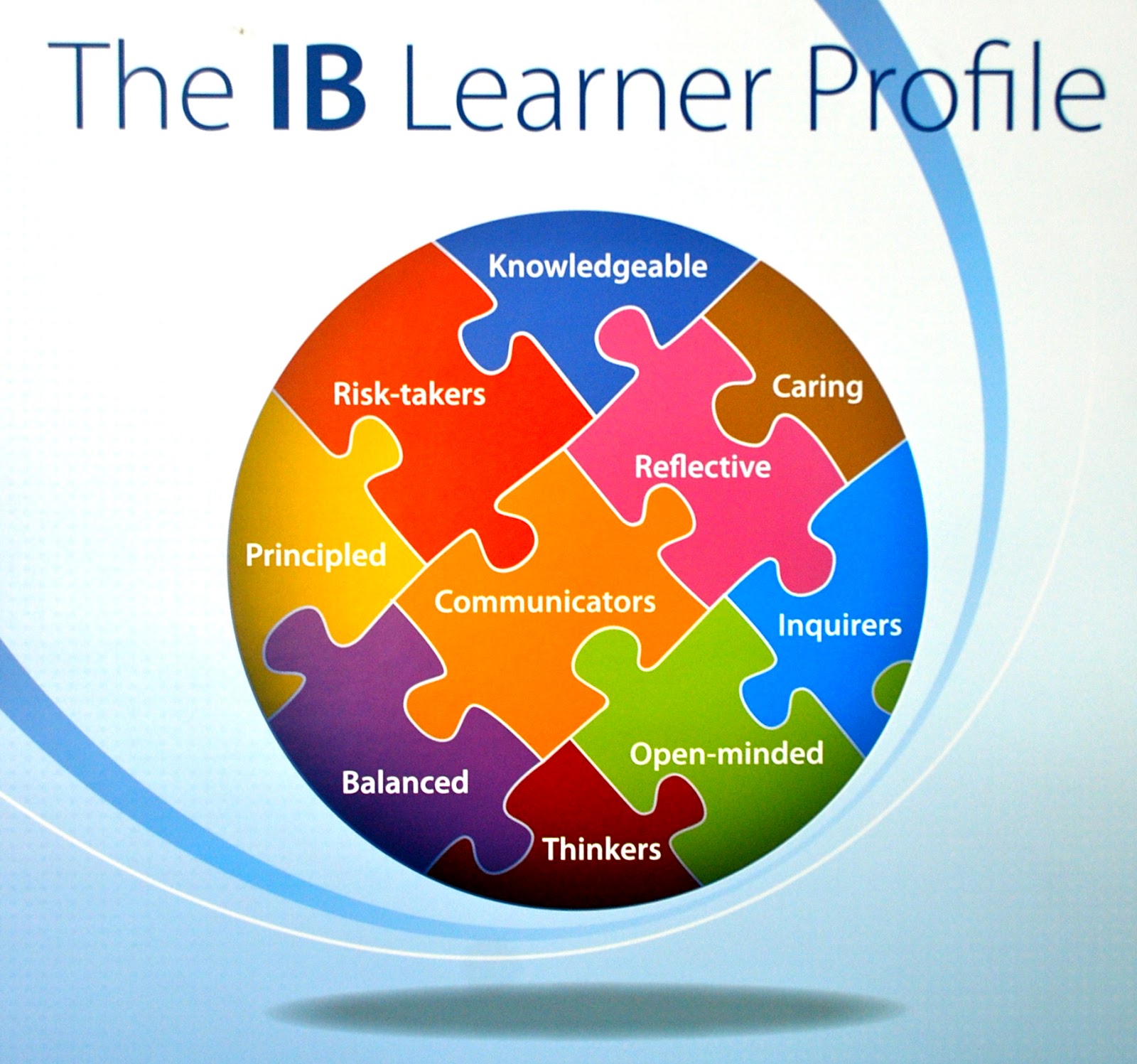 CLUSTER 6S
MS. LAI
IB Learner Profile: INQUIRER
We nurture our curiosity, developing skills for inquiry and research. We know how to learn independently and with others. We learn with enthusiasm and sustain our love of learning throughout life.

IB Learner Profile Recipient: 
Federico Esparza
IB Learner Profile: KNOWLEDGABLE
We develop and use conceptual understanding, exploring knowledge across a range of disciplines. We engage with issues and ideas that have local and global significance. 

IB Learner Profile Recipient:
Lily Chan
IB Learner Profile: THINKER
We use critical and creative thinking skills to analyze and take responsible action on complex problems. We exercise initiative in making reasoned, ethical decisions.

IB Learner Profile Recipient: 
Jacob Vrancken
IB Learner Profile: COMMUNICATOR
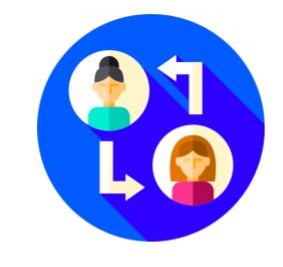 We express ourselves confidently and creatively in more than one language and in many ways. We collaborate effectively, listening carefully to the perspectives of other individuals and groups.

IB Learner Profile Recipient: 
Anaya Arain
IB Learner Profile: PRINCIPLED
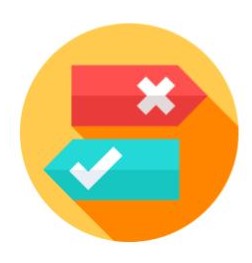 We act with integrity and honesty, with a strong sense of fairness and justice, and with respect for the dignity and rights of people everywhere. We take responsibility for our actions and their consequences.

IB Learner Profile Recipient: 
Daena Etter
IB Learner Profile: OPEN-MINDED
We critically appreciate our own cultures and personal histories, as well as the values and traditions of others. We seek and evaluate a range of points of view, and we are willing to grow from the experience.

IB Learner Profile Recipient: 
Santiago Angulo Pimentel
IB Learner Profile: CARING
We show empathy, compassion and respect. We have a commitment to service, and we act to make a positive difference in the lives of others and in the world around us.

IB Learner Profile Recipient: 
Joselle McPherson
IB Learner Profile: RISK-TAKER
We approach uncertainty with forethought and determination; we work independently and cooperatively to explore new ideas and innovative strategies. We are resourceful and resilient in the face of challenges and change.

IB Learner Profile Recipient: 
Zoe Ralhan
IB Learner Profile: BALANCED
We understand the importance of balancing different aspects of our lives—intellectual, physical, and emotional—to achieve well-being for ourselves and others. We recognize our interdependence with other people and with the world in which we live.

IB Learner Profile Recipient: 
Robert Adam
IB Learner Profile: REFLECTIVE
We thoughtfully consider the world and our own ideas and experience. We work to understand our strengths and weaknesses in order to support our learning and personal development.

IB Learner Profile Recipient: 
Colin Donovan